Cavalry PTFA
Meet and greet
1
February
2017
Cavalry Parent, Teacher and Friends Association
May 2017 first Disco
Scooter Rack
First purchase
3
From then
We continued to fundraise.
We meet every half term for one hour. 
3 Discos a year – Halloween, Valentines and Summer. 
Christmas and Summer raffles.
Books after dark evening. 
Easter bingo evening. 
Hot chocolate and mince pies. 
Summer fayres.
And more, during Covid – Virtual fundraisers – Spelling bee, crazy hair day and Race at your own pace.
4
Free school uniform!
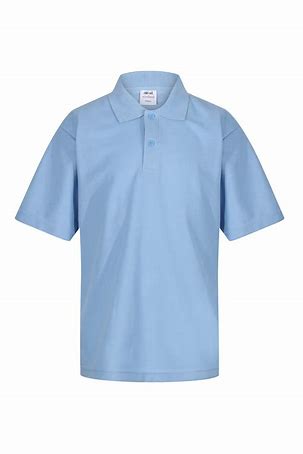 For all parents
5
What have we done
Every year we have managed to raise a significant amount to be able to provide children with more learning opportunities.
Not to forget year 6 leavers activity, ice poles for sports days and hot chocolates for books after dark. 

School year 6 leavers hoodies.
6
What next
To provide the Key stage one children with a more engaging play ground.
 To provide furniture and items to make the years 2, 3, and 4 corridors more fun and captivating.
Continue with events.
7
One hour
Per ½ term
What we need!
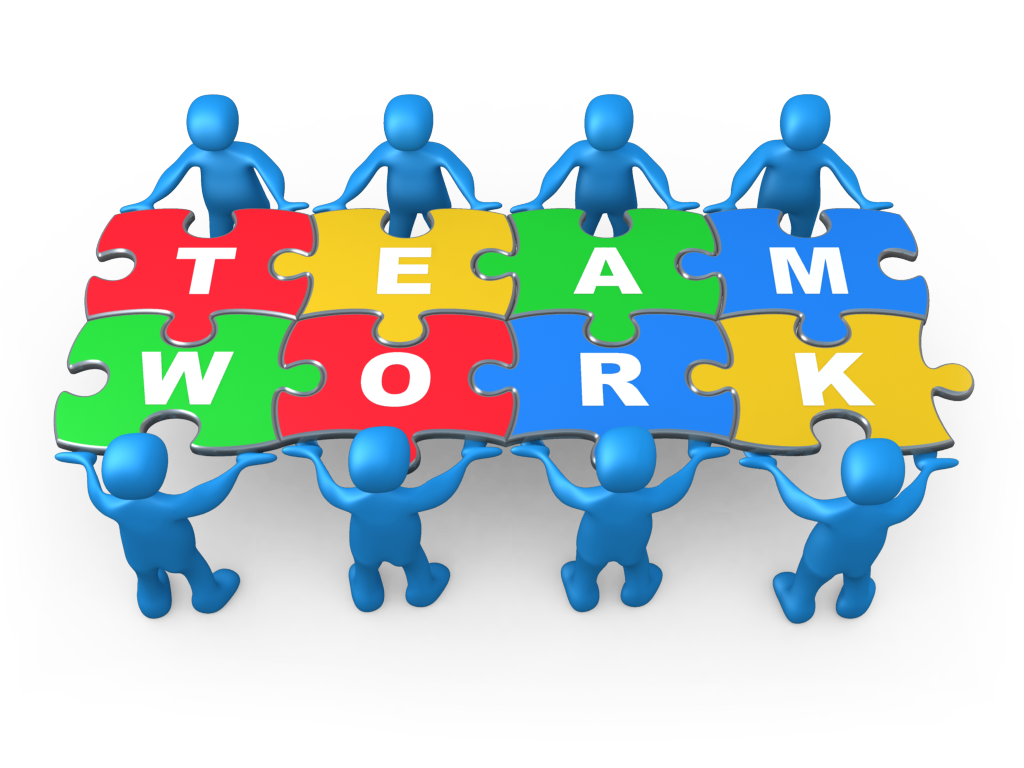 Local community support.
Support at events
8
Thank You!
Cavalry PTFA
Contact information
Contact

cavalryptfa@gmail.com

Cavalry PTFA / Facebook

Next meeting  11th November 5.15pm at school
10